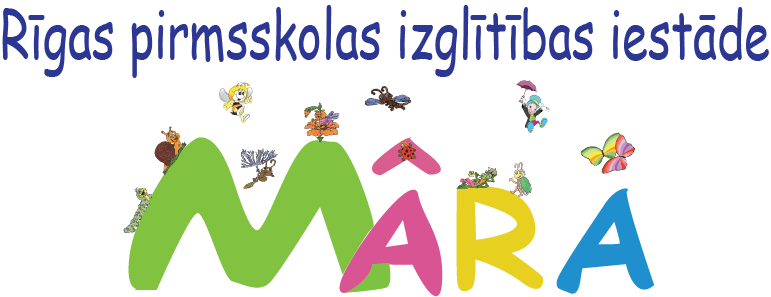 Darba kārtība:
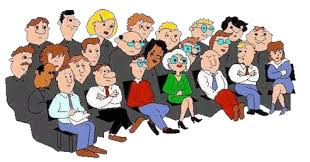 Iepazīstināšana ar iestādi,
Īss ieskats iestādes iekšējās kārtības noteikumos,
Mācību procesa organizēšana,
Iepazīšanās ar grupu skolotājām, telpām, adaptācijas periods,
Sarunas grupiņās.
Rīgas pirmsskolas izglītības iestāde «māra»
Pirmsskolas dibinātājs – Rīgas dome.
Saskaņā ar Rīgas domes priekšsēdētāja 2004. gada 19. jūnija rīkojumu Nr. 539-r, tika pabeigta Rīgas pilsētas Latgales priekšpilsētas pašvaldības bezpeļņas uzņēmuma – bērnu kultūras un izglītības centra “Māra” reorganizācija par Rīgas pirmsskolas izglītības iestādi “Māra”.
Iestāde darbu uzsāk 2004. gada 20. jūnijā.   Tiek atvērtas 5 grupas (“Kamenītes”, “Taurenīši”, “Mārītes”, “Gliemezīši”, “Sienāzīši”).   2005. gadā  atvērtas 2 grupas                ( “Spārītes” un “Bitītes”). 2006. gadā – vēl 2 grupas (“Skudriņas” un “Jāņtārpiņi”). 
2009. gadā, sadarbībā ar Rīgas domes Īpašuma departamentu tiek atvērta 10. grupa – “Vabolītes”,  tiek renovēta centrālā kāpņu telpa pie aktu zāles, 2010. gadā – atvērta 11. grupa “Circenīši”.
2011. gadā tiek veikta žoga renovācija un jaunu āra rotaļu laukumu uzstādīšana. Tiek labiekārtoti 4 rotaļu laukumi.
Rīgas pirmsskolas izglītības iestāde «māra»
2017. gadā “Gliemezīšu” grupa uzvar SIA Vivacolor konkursā “Košas sienas – krāsainas dienas” – top skaisti Elitas Patmalnieces  sienas gleznojumi aktu zālē un “Gliemezīšu” grupiņā. Dāvanā saņemam 130 litrus krāsas – tiek veikts kosmētiskais remonts kādā telpā visās grupās, izkrāsoti 4 administrācijas darbinieku kabineti. 
2017./2018. gadā “Energoefektivitātes paaugstināšanas pasākumi Rīgas pilsētas pašvaldības pirmsskolas izglītības iestāžu ēkas” ietvaros Rīgas pirmsskolas izglītības iestādei “Māra”  tiek veikta fasādes siltināšana un jumta siltināšana.   Iestāde iegūst sakoptu, gaumīgu un dzīvespriecīgu ēkas fasādi ar devīzi “Putnu skoliņa: lidosim kopā!”.  Renovētas 2 kāpņu telpas.
2018. gada vasarā notiek 1 stāva gaiteņa kapitālais remonts un veļas mazgāšanas/ uzglabāšanas telpu remonts.
2021./2022. gadā sadarbībā ar rīgas domes īpašuma departamentu kapitāli renovētas 2. un     8. grupa. Skaisti 
Rīgas pirmsskolas izglītības iestāde «māra»
2022./2023. mācību gadā iestādi apmeklēs 266 bērni vecumā no 1.6 – 7 (8) gadiem. Darbojās 11 grupas  - “Kamenītes” , “Taurenīši”, “Mārītes”, “Gliemezīši”, “Bitītes”, “Spārītes”, “Sienāzīši”, “Jāņtārpiņi”, “Skudriņas”, “Vabolītes”, “Circenīši”. Darbojas 5 pilotgrupas (grupā strādā 1 skolotāja un 2 skolotāju palīgi).
Iestādē strādā 21 pedagogs:
17 pirmsskolas izglītības skolotājas,
2 mūzikas skolotājas,
1 sporta skolotāja,
1 skolotāja logopēde,
1 vadītājas vietniece.
Tehniskie darbinieki – 29.
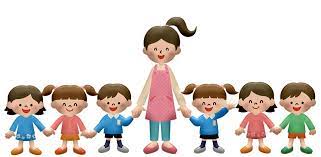 Mēs rosāmies…
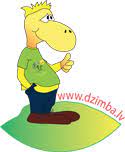 Pagalmā katrai grupiņai dabas pētniecībai – lecektis,
Interaktīvā telpa «prātnieki un gudrinieki» – darbs pie interaktīvās tāfeles,
Interaktīvā tāfele aktu zālē,
Džimbas ofiss - džimbas 11 soļu drošības programma ir vienpadsmit nodarbību cikls.  Nodarbību mērķis ir izglītot bērnus par personisko drošību, tādejādi mazinot vardarbības riskus šo bērnu dzīvē. Programmas ietvaros ar mūzikas, rotaļu, filmiņu un lomu spēļu palīdzību sarežģītas tēmas kļūst bērniem labi saprotamas.
Programmu īsteno īpaši sagatavoti nodarbību vadītāji – Džimbas drošības aģenti – mūsu bērnudārzā – vadītājas vietniece Dana.
Otro gadu notiks iestādes komandas apmācība programmā Bērnam drošs un draudzīgs bērnudārzs.
Rīgas pirmsskolas izglītības iestāde «māra»
Iestādē  bērniem tiek nodrošināta trīsreizēja ēdināšana – brokastis, pusdienas, launags.  
Ēdienu gatavo sia «fristar» saimniecītes.  
Ēdienkarte tiek izstrādāta atbilstoši Ministru kabineta noteikumiem Nr. 172
 ja bērnam nepieciešama ēdienkartes korekcija – līdz 01.09.2022. jāiesniedz iestādei ārsta/speciālista slēdziens par no ēdienkartes izslēdzamajiem produktiem.

2022./2023. mācību gadā plānoto interešu izglītības pulciņu nomas līgumi tiks slēgti augusta nogalē. Plānoti šādi interešu izglītības pulciņi:
Futbols (no 4 gadu vecuma),
Angļu valoda (no 3 gadu vecuma),
Robotikas un konstruēšanas nodarbības (no 3 gadu vecuma),
Keramikas nodarbības (no 3 gadu vecuma).
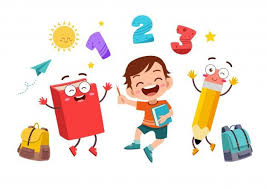 Vecākiem saistošie Iestādes iekšējie noteikumi
1. Iekšējās kārtības noteikumi vecākiem/aizbildņiem un izglītojamiem,
2. 27.01.2017. Kārtība, kādā rīgas pii «māra» rīkojas bērna infekcijas slimību gadījumos,  nr. pimr- 17-1-nts,
3. 04.04.2017. kārtība, kādā rīgas pii «māra» informē izglītojamo vecākus, pašvaldības vai valsts iestādes, ja izglītojamais bez attaisnojoša iemesla neapmeklē izglītības iestādi,  nr. pimr-17-4-nts,
4. 04.08.2016. kārtība, kādā izglītības iestādē uzturas izglītojamo vecāki un citas personas,  nr. pimr-16-4-nts
5. 05.07.2017. kārtība, kādā nodrošināma bērnu drošība rīgas pii «māra», kā arī tās lietojumā nodotajā teritorijā sesku ielā 33b,  nr. pimr – 17-6-nts
6. 30.08.2021. iekšējie noteikumi nr. pimr-21-3-nts «izglītības procesa organizēšana, nodrošinot covid-19 infekcijas izplatības ierobežošanu»,
Vecākiem saistošie Iestādes iekšējie noteikumi
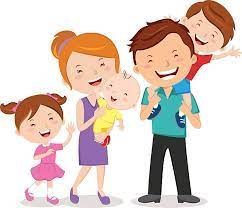 17.09.2019. iekšējie noteikumi Nr. PIMR-19-7-nts «bērnu mācību sasniegumu vērtēšanas kārtība»,
01.09.2021. iekšējie noteikumi Nr. pimr-21-4-nts «kārtība, kādā rīgas pirmsskolas izglītības iestāde «māra» nosaka izglītojamo speciālās vajadzības, izstrādā un īsteno individuālo pirmsskolas izglītības programmas apguves plānu».
Iestādes iekšējās kārtības noteikumi vecākiem pieejami mājas lapā piimara.edu.lv (jaunajiem vecākiem no 1. septembra, kad būs ģenerētas jaunās grupiņu paroles).
Kompetenču izglītības modelis
Pirmsskolas izglītības mērķis ir zinātkāri un dzīvespriecīgi bērni, kuri dzīvo veselīgi un aktīvi, mācās, darbojoties ieinteresēti, ar aizrautību un prieku, līdzdarbojas, radoši izpaužas, gūst pirmo pieredzi par sevi, citiem, apkārtējo pasauli un to savstarpējo mijiedarbību.
Mācību process ir vērsts uz mācīšanos iedziļinoties, līdzvērtīgu visu caurviju prasmju, izpratnes un pamatprasmju mācību jomās attīstību un ieradumu veidošanos, kas balstīti vērtībās. Mācību process ir personiski nozīmīgs bērnam viņa individuālajā attīstībā. Galvenā mācību organizācijas forma ir bērna brīva un organizēta rotaļdarbība visas dienas garumā, saskaņā ar bērna vajadzībām, interesēm un izglītības iestādes iekšējo kārtību.

 Pirmsskolas mācību saturu bērns apgūst, atklājot lielās idejas: Kas es esmu? Kas mēs esam? Kā mēs izturamies pret pasauli? Cik daudzveidīgā dabā es dzīvoju? Cik daudzveidīga ir cilvēku radītā pasaule? Ko es varu darīt pasaulē? Mācību saturu veido arī caurviju prasmes, kas integrētas mācību jomās.
Kompetenču izglītības modelis
Caurviju prasmes:
Pašizziņa un pašvadība,
Domāšana un radošums,
Sadarbība un līdzdalība,
Digitālā prasme.
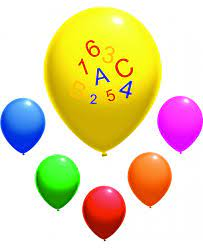 Kompetenču izglītības modelis
Mācību jomas:
valodu,
sociālā un pilsoniskā,
kultūras izpratnes un pašizpausmes mākslā joma, tehnoloģiju,
dabaszinātņu, 
matemātikas,
veselības un fiziskās aktivitātes.
Kompetenču izglītības modelis
Izglītības saturs tiek organizēts:
visas dienas garumā,
telpās un ārā,
ievērojot bērnu brīvu un patstāvīgu rotaļāšanos,
pedagoga mērķtiecīgi organizētu un netieši vadītu mācīšanos rotaļdarbībā,
nodrošinot vienmērīgu slodzi, atpūtu un bērna darbošanos atbilstoši individuālajām spējām.
Kad un kā bērns mācās?
Bērns mācās visu laiku, nepārtraukti (bērnudārzā, mājās, rotaļlaukumā, ikdienas situācijās,  kāpjot pa kāpnēm, pusdienojot utt.)
Bērns mācās darbojoties (bērns vēro, izmēģina, kļūdās, atkal mēģina un atkārto vairākas reizes, jautā, lūdz palīdzību)
Pieaugušais māca ar savu piemēru (bērns no vecāka/ pieaugušā mācās jebkurā brīdī – bērns izmanto vārdus, kurus lieto vecāks, žestus, bērns atdarina vecāku)
Bērns mācās:
redzot ko dara vecāks / skolotājs, 
klausoties - kā runā vecāks / skolotājs, 
atdarinot -  kā dara vecāks / skolotājs, 
darot kopā ar vecāku / skolotāju.
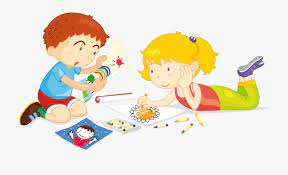 Ieteikumi Vecākiem, palīdzot bērnam apgūt pirmsskolas izglītības programmu
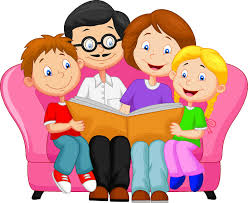 vecāki iespēju robežās iesaistās un līdzdarbojas grupas dzīvē, 
ejot uz mājām un mājās - pārrunā grupiņā apgūto tēmu, izpēta grāmatas u.c.
dot bērniem iespēju arī mājās būt patstāvīgam, turpinot apgūt dažādas prasmes - pats saģērbjas, sakārto savas mantas, ieliek ēdienu, ielej dzērienu, noslauka putekļus, aplej puķes u.c.  
turpināt pilnveidot sava bērna pirmsskolā iegūtās prasmes un  zināšanas (runāt ar bērnu, lasīt pasakas, pētīt ilustrācijas, līmēt, zīmēt, vīt, pīt, celt u.c.)
atbalsta sava bērna individuālo attīstību, sasniegumus, jo katrs bērns ir īpašs, savam vecākam svarīgs. Bērni ir dažādi un neatkārtojami!
Grupu komplektācija 2022./2023. mācību gads
1. grupa «kamenītes» – bērnu vecums – 2 - 3 gadi, skolotājas antra rateniece un ieva gabrāne, skolotāju palīgs – Daiga Ārmane-Belinska.
2. grupa «taurenīši» – bērnu vecums 1.5 – 2 gadi, skolotājas ilze brūklena un sņežana drozdova-zahare, skolotāju palīgs kristiana kavala.
3. grupa «mārītes» – bērnu vecums 3 - 4. gadi, skolotājas linda freimane, jeļena krīgere-cvetkova, skolotāja palīgs kitija jērāne.
4. grupa «Gliemezīši» – bērnu vecums 5-6 gadi (pilotgrupas modelis 1+2),  skolotāja zane kohoviča, skolotāju palīgi -  svetlana smirnova, daiga folkheima.
6. grupa «spārītes» – bērnu vecums no 5-7 gadiem (pilotgrupas modelis 1+2), skolotāja dace ķibilde, skolotāju palīgi liene grīnberga un elvīra karacejeva.
7. grupa «sienāzīši» – bērnu vecums 4-5 gadi (pilotgrupas modelis 1+2), skolotāja solvita višņevska, skolotāju palīgi – kristīne novikova, anita vilgute.
8. grupa «jāņtārpiņi» – bērnu vecums 5-6 gadi (pilotgrupas modelis 1+2), skolotāja sarmīte ākule, skolotāju palīgi Lelede Šmāla, otrs skolotāja palīgs (0,5 slodzes) – vakance, meklējam mīļu auklīti.
9. grupa «skudriņas» - bērnu vecums 4 gadi, skolotājas sandra trumsiņa, inese adamoviča.
10. grupa «vabolītes» - bērnu vecums 3 gadi (pilotgrupas modelis 1+2),  skolotāja margarita jermoļenko, skolotāju palīgi – krista ladusāne un otrs skolotāja palīgs (1 slodze) – vakance, meklējam mīļu auklīti.
11. grupa «circenīši» - bērnu vecums 2 gadi, skolotājas elīna dikante un katrīna nikitina, skolotāju palīgs viktoria kalugina.
Ieteikumi pirmsskolai par vecākiem, kuru bērni (mazuļi no pusotra līdz trīs gadu vecumam) pirmo reizi sāk apmeklēt pirmsskolas izglītības iestādi:
Ja iespējams, tad tiem bērniem, kuri pirmsskolas gaitas uzsāk pirmo reizi, to darīt pakāpeniski,
pirmsskolas izglītības skolotājām jāizvērtē vecāka klātbūtne grupā bērnam, kurš pirmo reizi sāk pirmsskolas gaitas. Ja nepieciešams, tad vecāks atrodas grupā kopā ar bērnu adaptācijas laikā, lai bērns adaptētos jaunajos apstākļos un pieņemtu skolotājus, skolotāja palīgu. 
vecāks: 
	Nodrošina sev mutes un deguna aizsegu, ja uzskata par nepieciešamu un nesatrauc savu un citus bērnus;
	Uzvelk līdzi paņemtās bahilas vai maiņas apavus;
	Dezinficē rokas.
Par adaptācijas laiku
Bērniem līdz 3 gadu vecumam:
No 01.09. – 09.09. – vecāki, kuru bērniem ir nepieciešama palīdzība iedzīvoties grupiņā, nāk grupā.
No 12.09 . – 16.09. – atved bērnu, garderobē noģērbj, atvadās un dodas mājās.
No19.09. – bērnu skolotājām nodod pie grupas/iestādes ārdurvīm un dodas prom.
Guļamistabā bērnus gulēt liek skolotājas bez vecāku klātbūtnes.
Bērniem līdz drīkst būt mīļmantiņa (ja nepieciešams), rotaļlietas no mājām netiek nestas.
Bērniem no 4 gadu vecuma:
01.09. vecāki aizved bērnus uz grupu – garderobē noģērbj, nodod skolotājai un dodas mājās.
No 02.09. – bērnus nododam skolotājai/skolotāja palīgam pie ārdurvīm un vecāki dodas prom.
Vecāks: 
	Nodrošina sev mutes un deguna aizsegu, ja uzskata par nepieciešamu un nesatrauc savu un citus bērnus;
	Uzvelk līdzi paņemtās bahilas vai maiņas apavus;
	Dezinficē rokas.
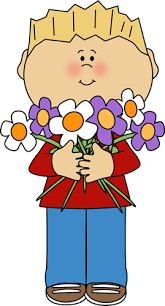 … dod citiem sevī labo,
Tas nezudīs, tas tikai lielāks augs,
Lai kurp Tu iesi – Tavi soļi ziedēs,
Lai ko Tu teiksi – Tavi vārdi plauks…
                                        /M. Laukmane/
LABESTĪGU, DRAUDZĪGU UN CIEŅPILNU JAUNO MĀCĪBU GADU!
P.S. ….un neaizmirstam par veselīgu humora devu ikdienā 